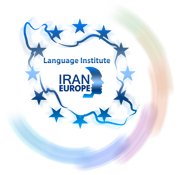 Evolve 4C11.4
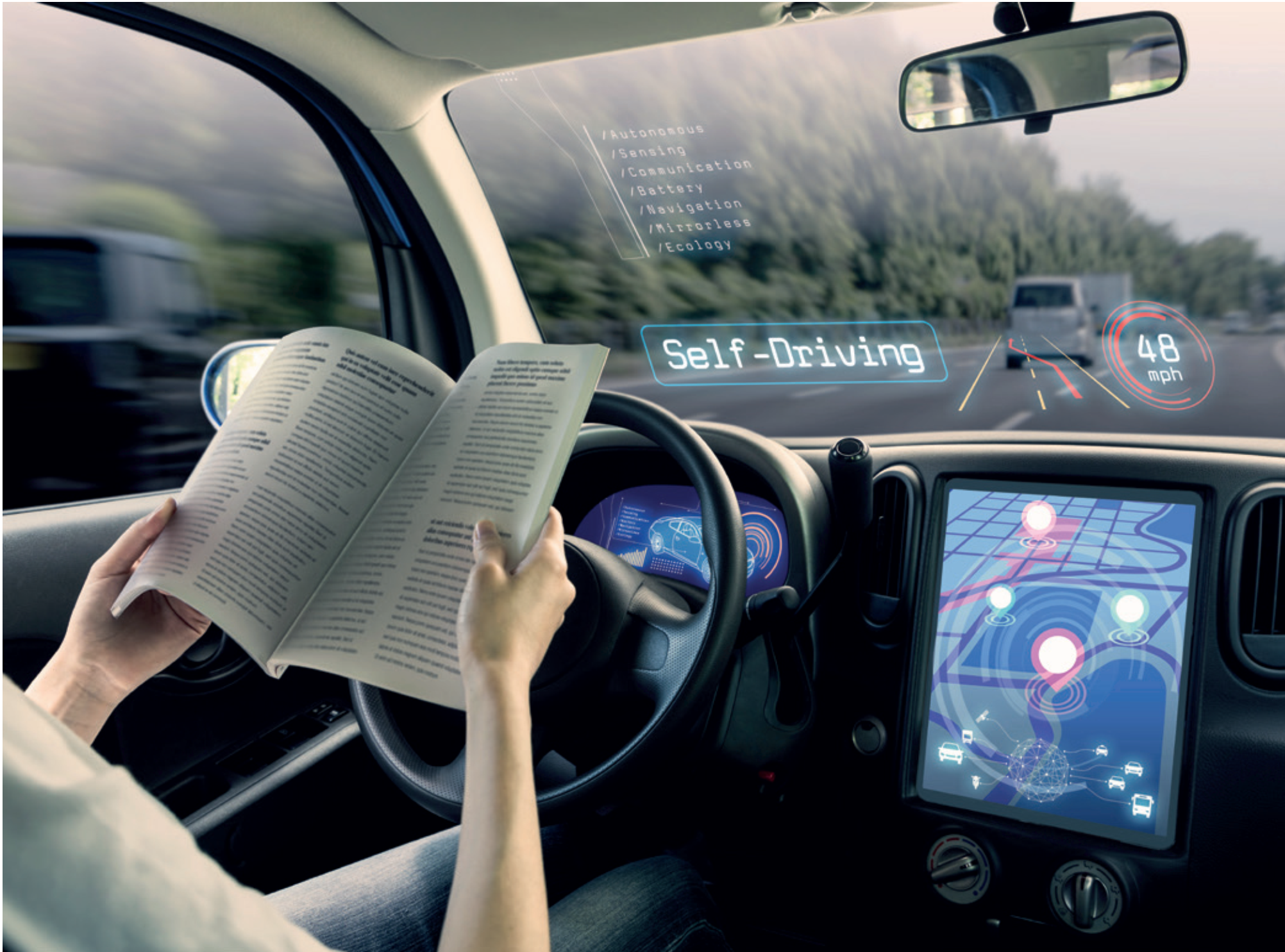 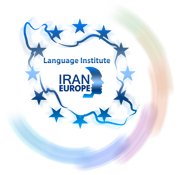 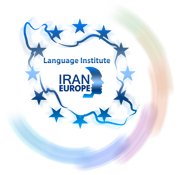 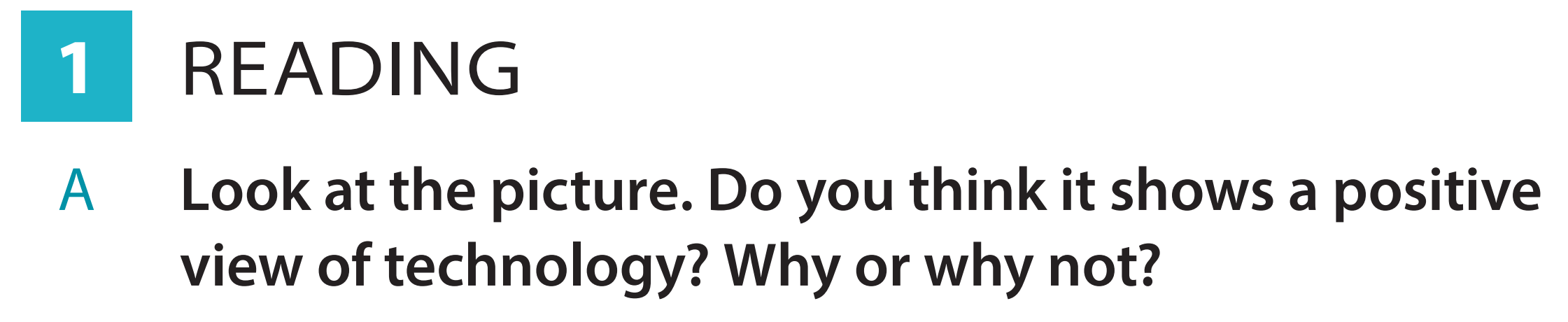 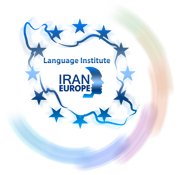 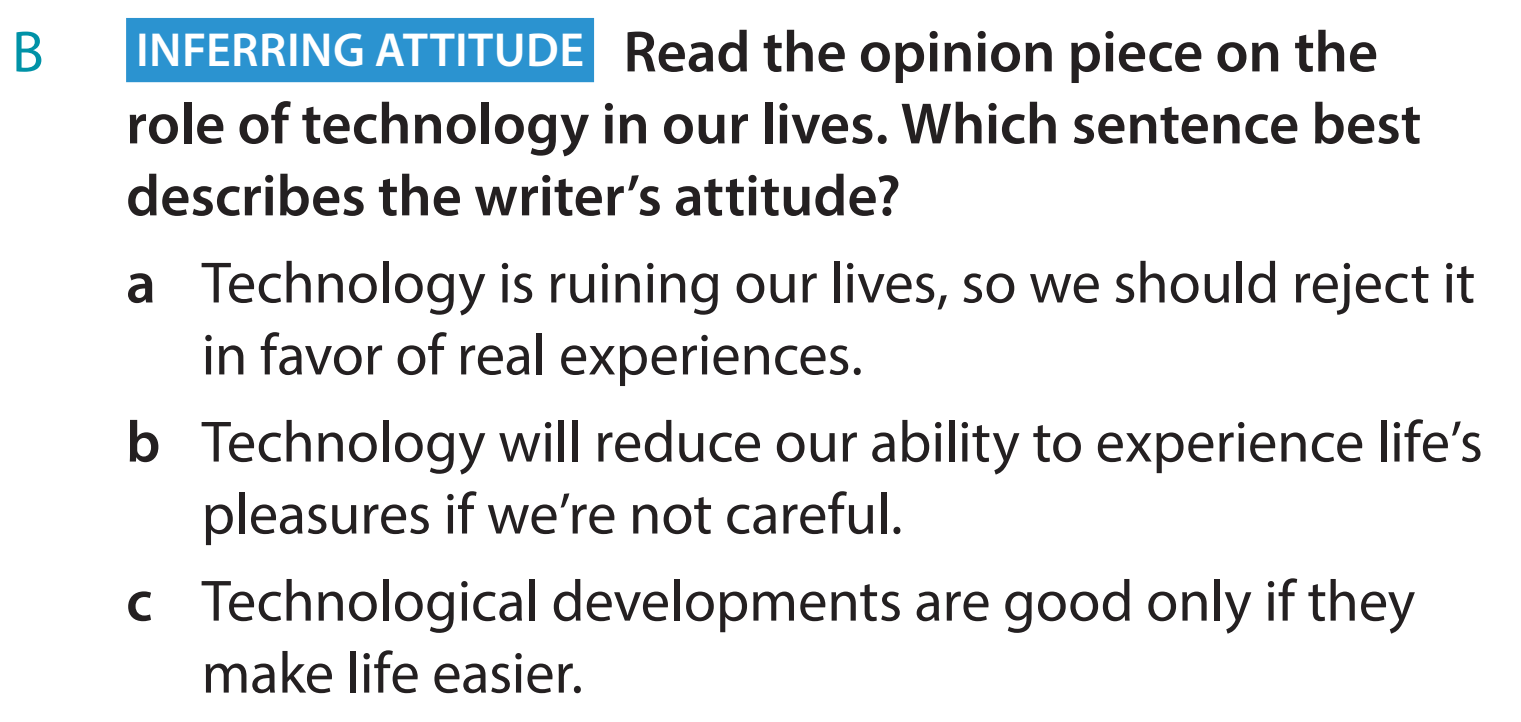 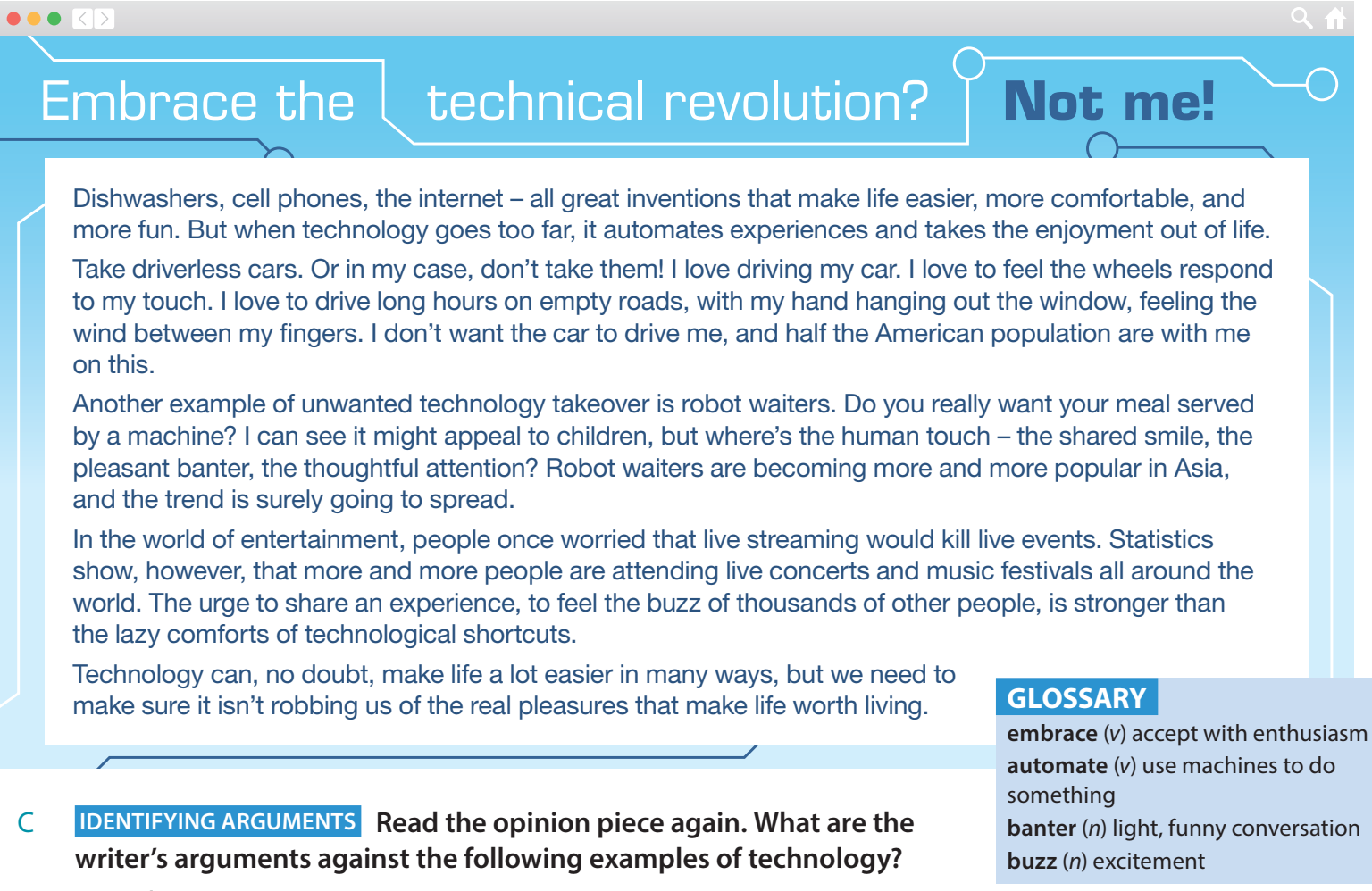 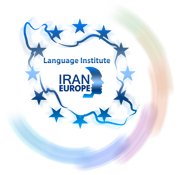 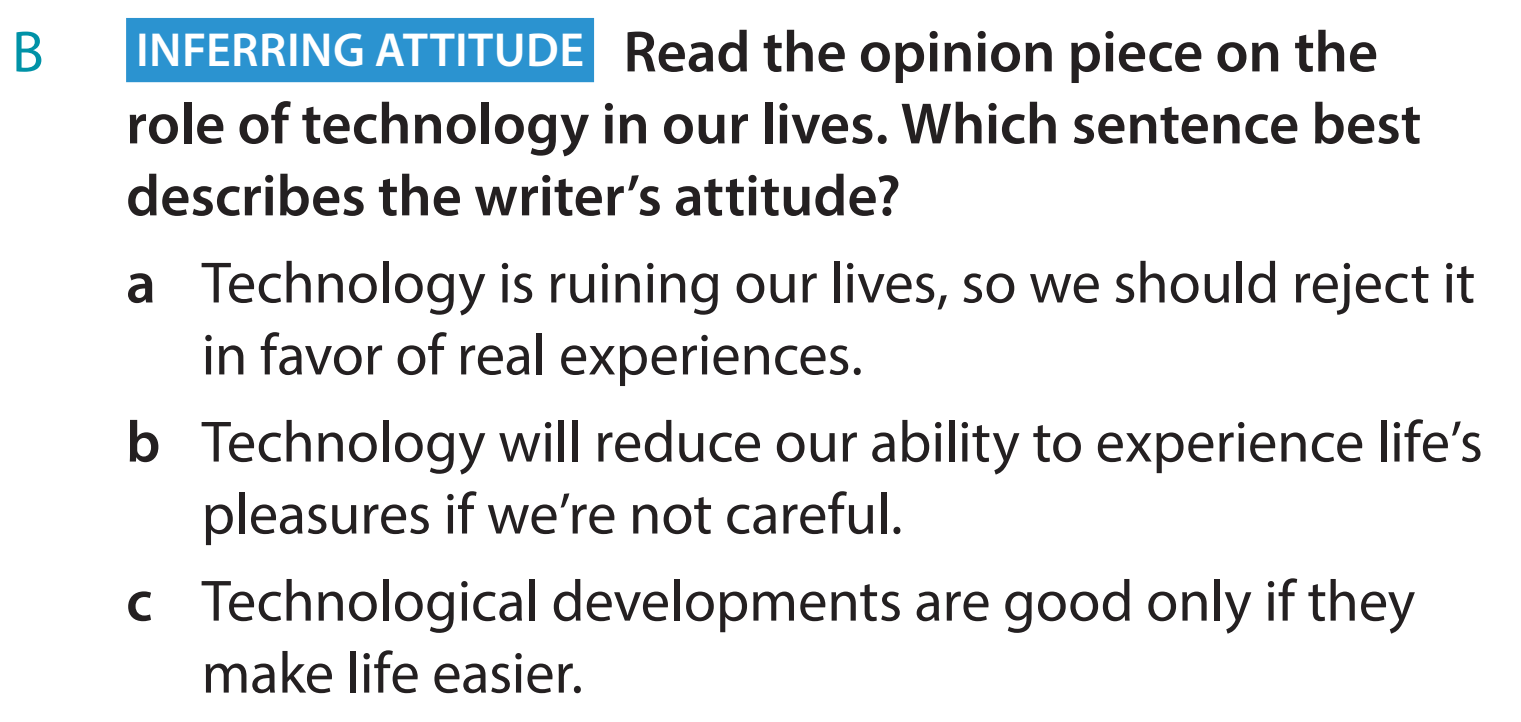 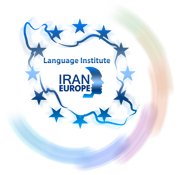 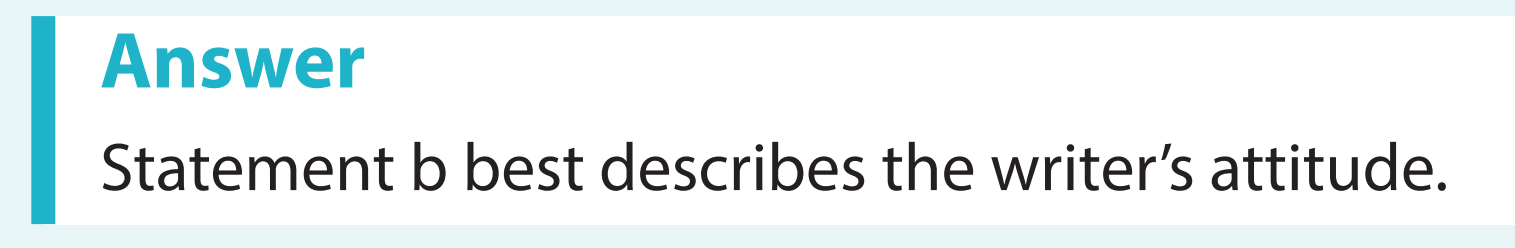 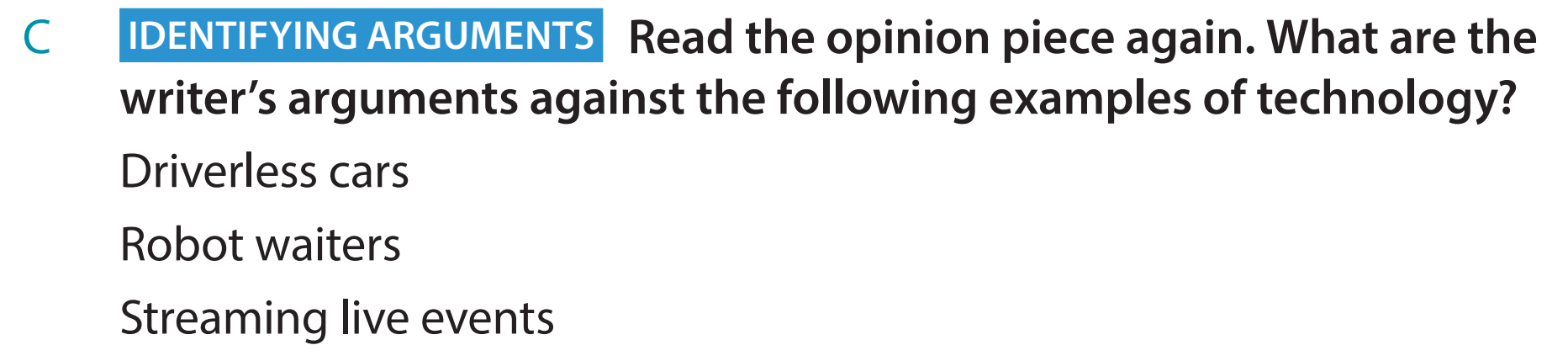 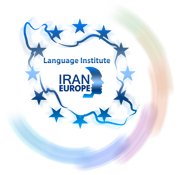 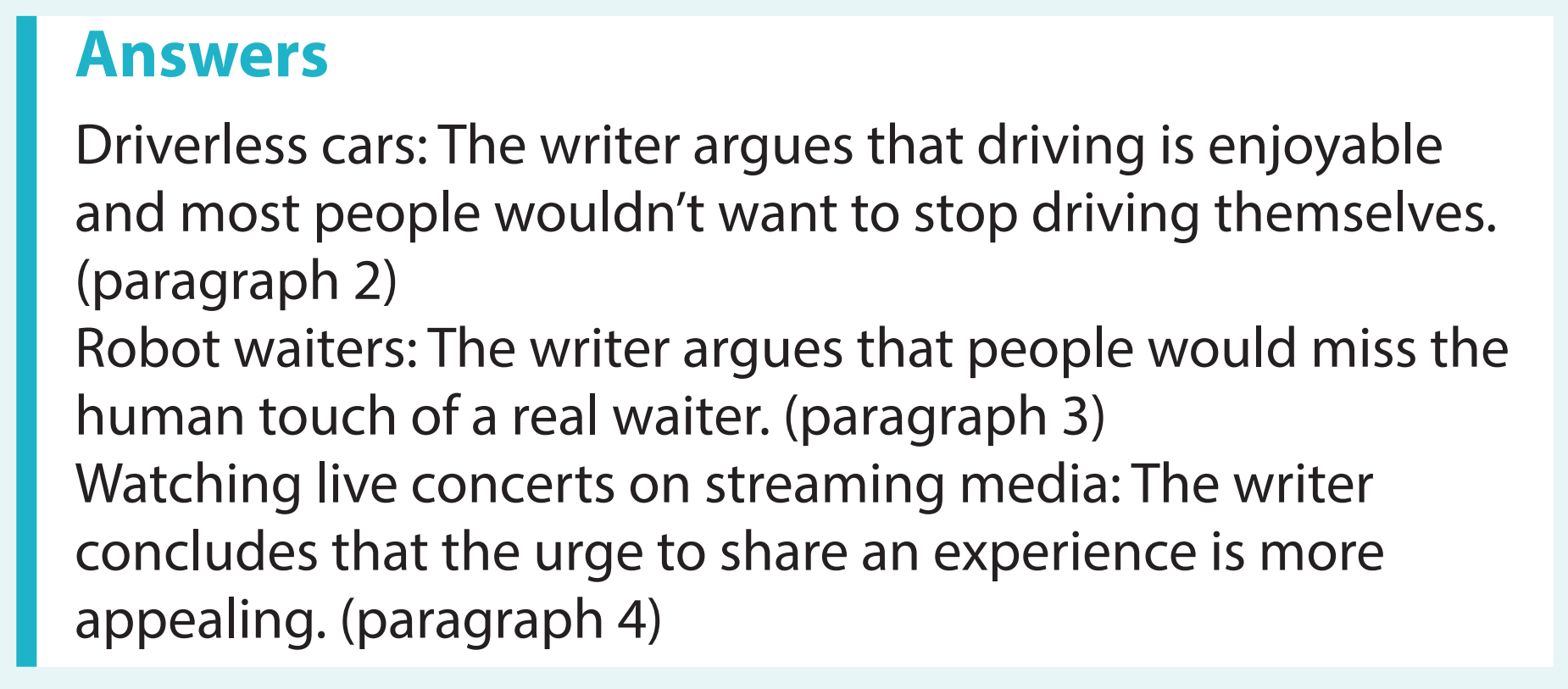 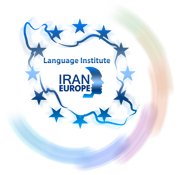 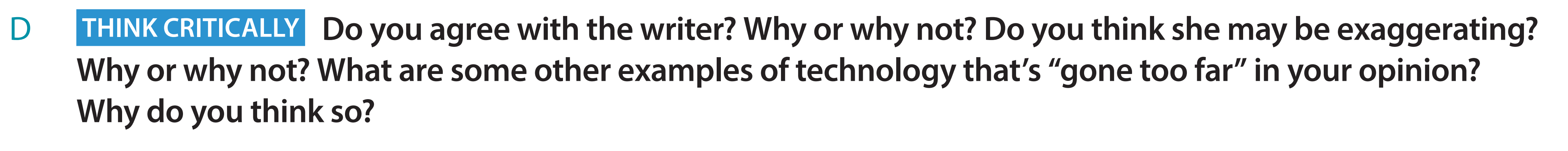 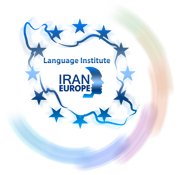 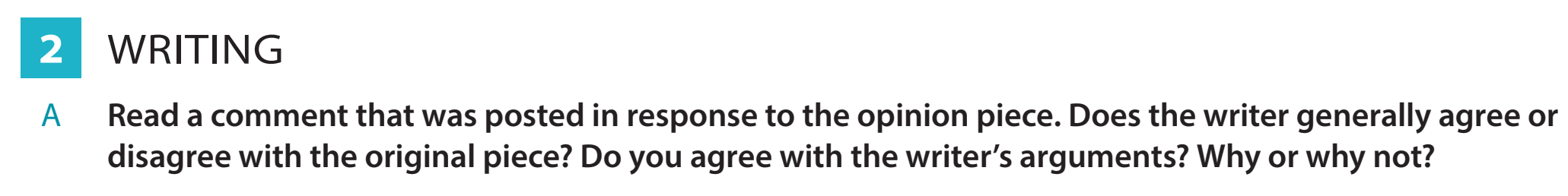 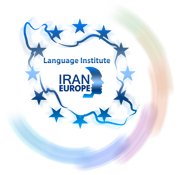 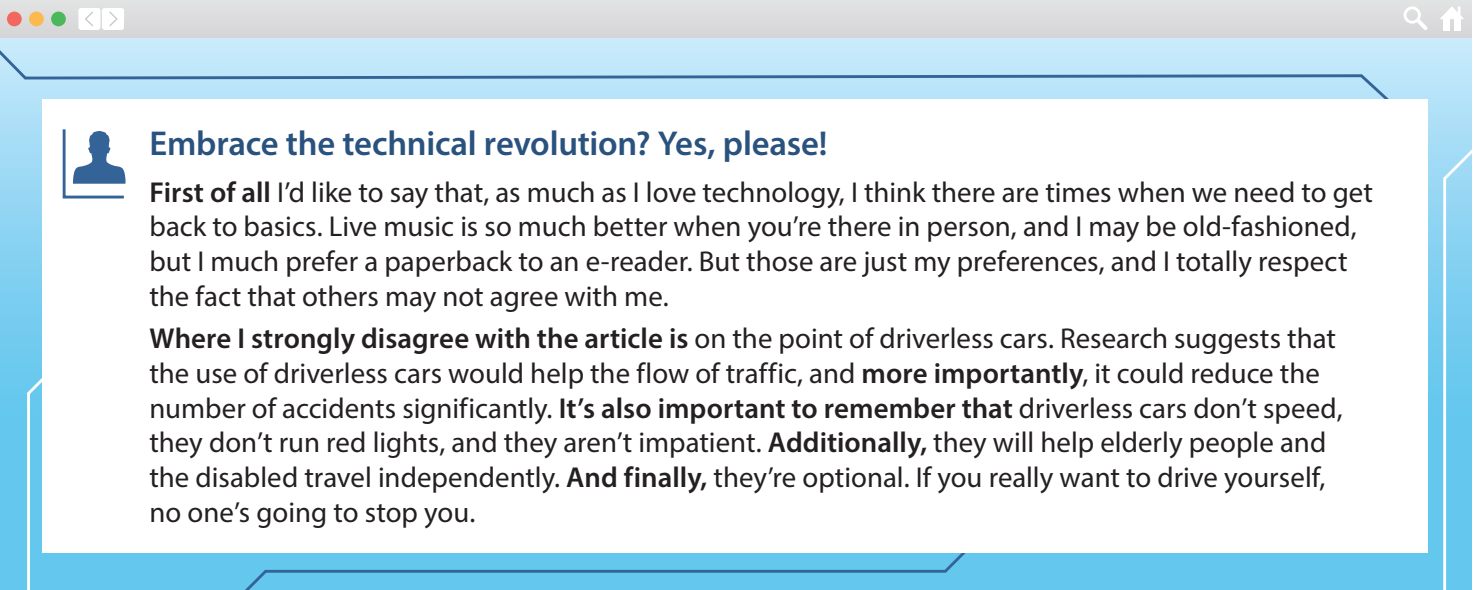 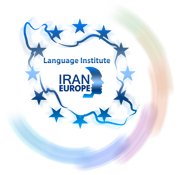 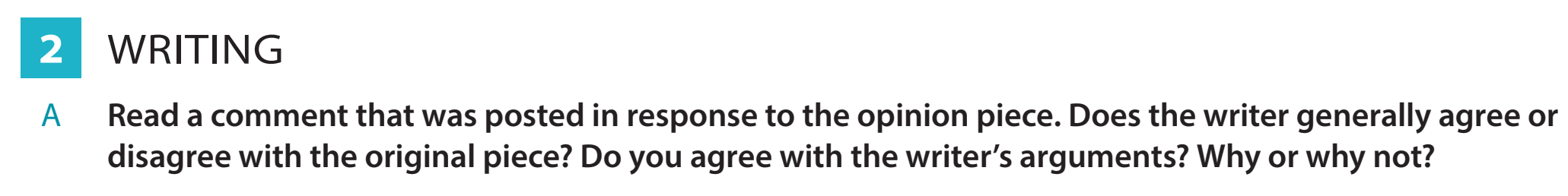 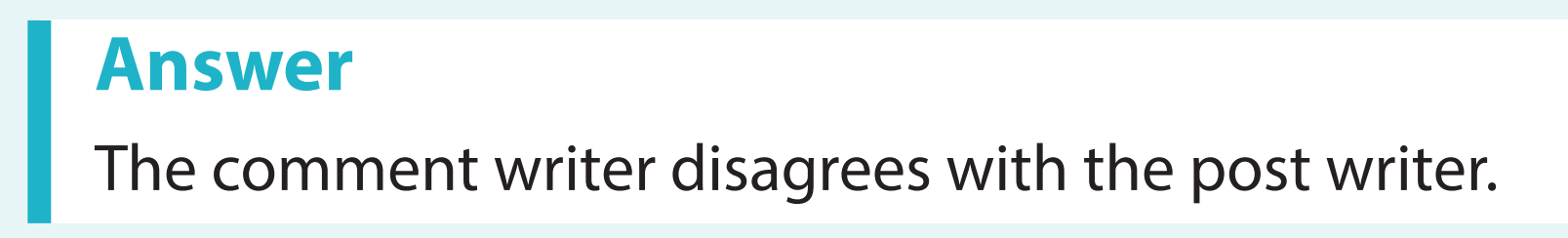 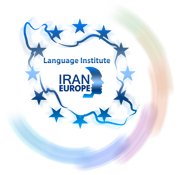 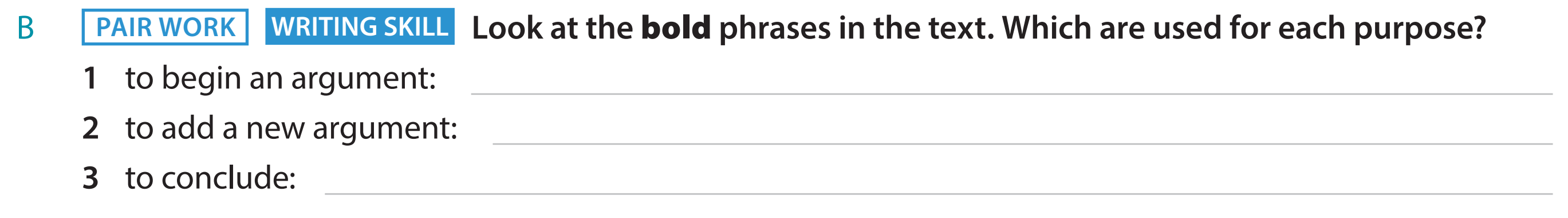 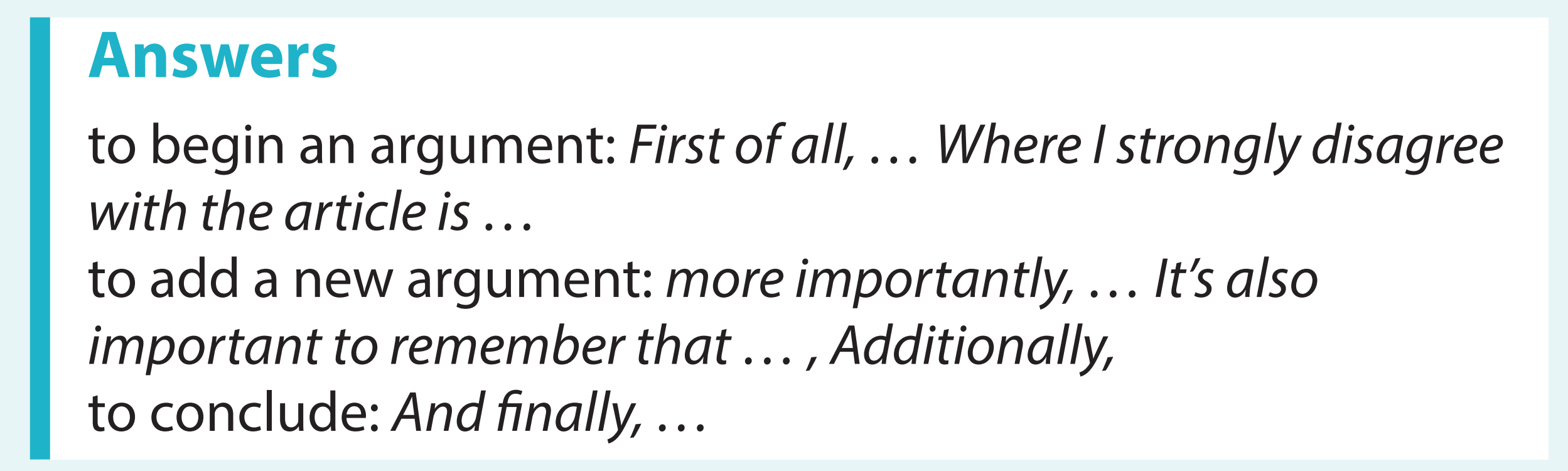 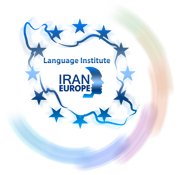 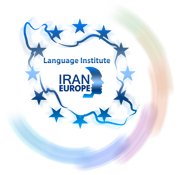 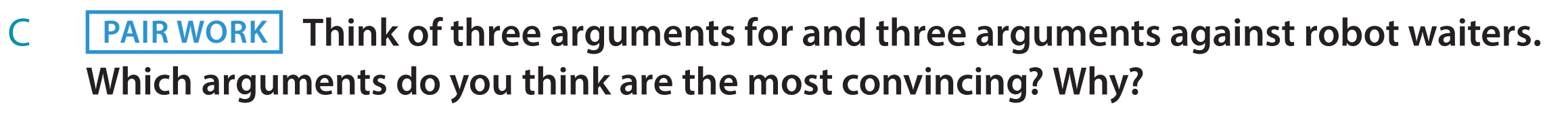 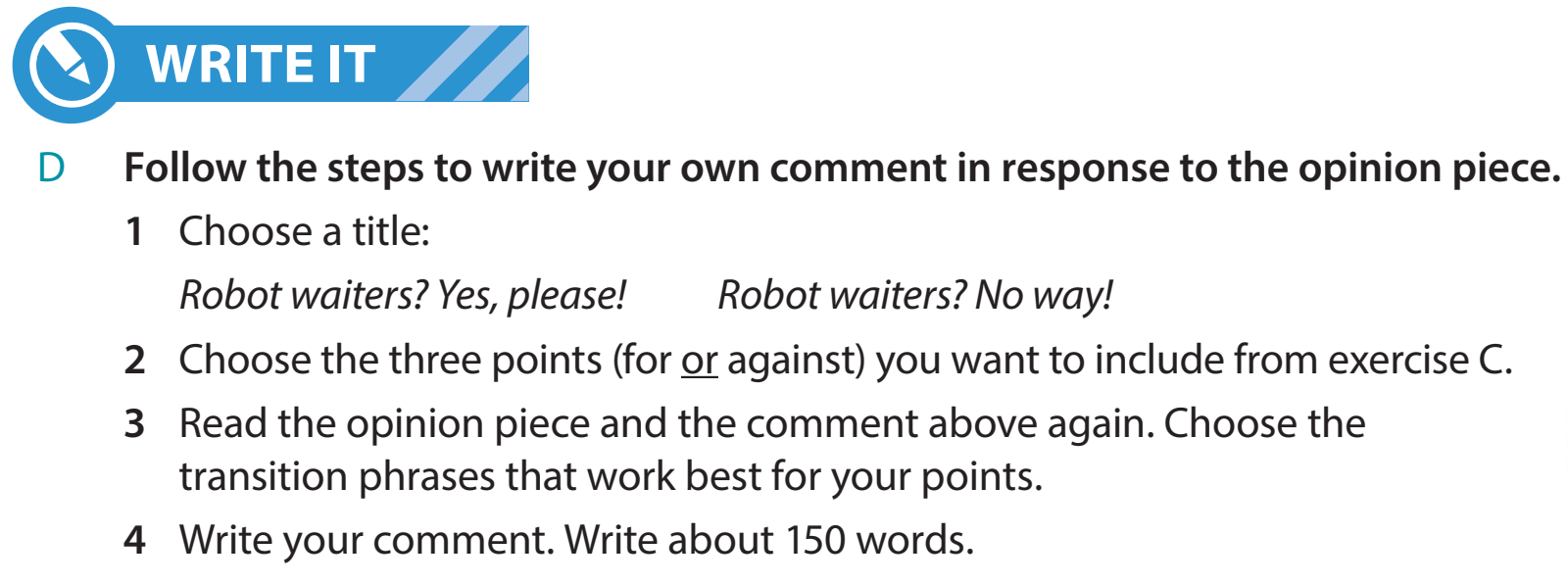 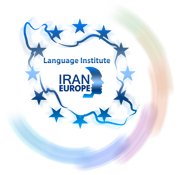 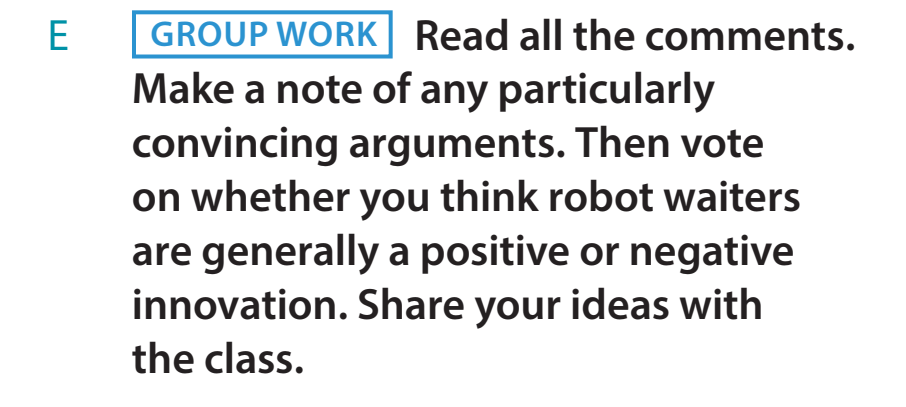 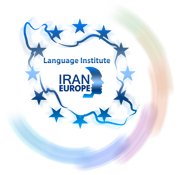 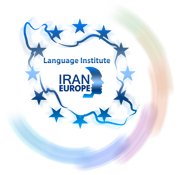